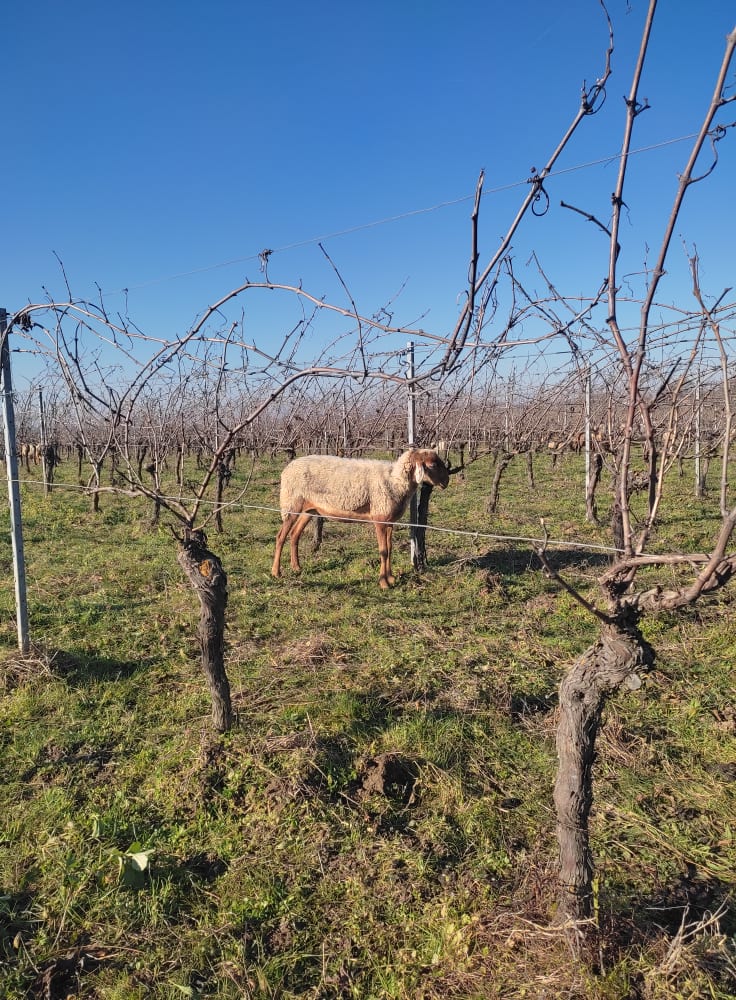 1
Reintegrating livestock onto crop farms
A step towards sustainability?
Clémentine Meunier
Guillaume Martin, Julie Ryschawy
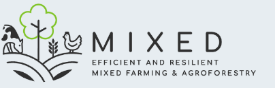 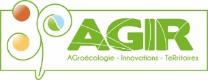 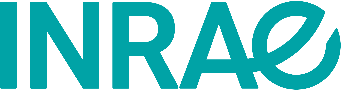 28/08/2024
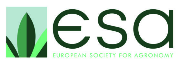 An ongoing disconnection between crop and livestock production
2
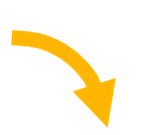 At the farm level
At the regional level
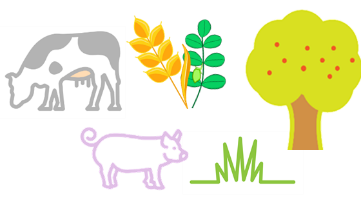 Grain crops (% UAA)
LU / ha
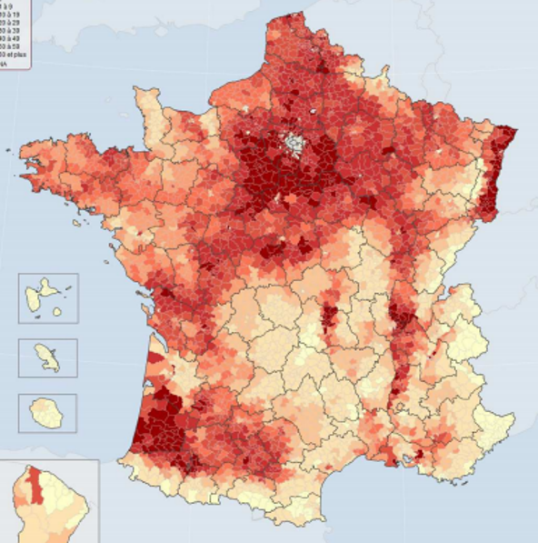 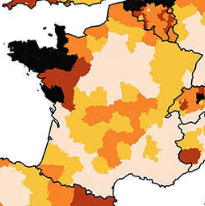 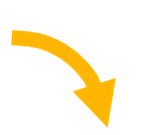 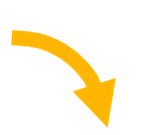 Mixed farms
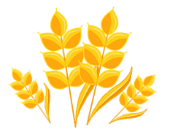 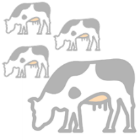 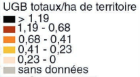 Specialized crop or livestock farms
(MAAF – 2012 – IGN Géo Fla 2010 – Agreste – Recensement agricole 2010 / Traitement INRA SMART – LERECO)
(Eurostat 2010 - Traitement RMT Economie des filières animales)
(AGRESTE, 2020 ; Garrett, 2020 ; Lemaire, 2014 ; Martin, 2016 ; Veysset, 2014 )
A specialization coming with high environmental impacts
3
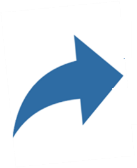 A decrease of fodder legumes in crop rotations
Depriving specialized crop farms from the ecosystem services provided by fodder legumes and animals
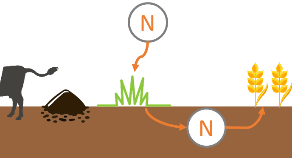 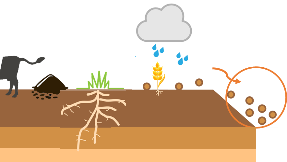 Nitrogen fixation and supply
Soil quality improvement
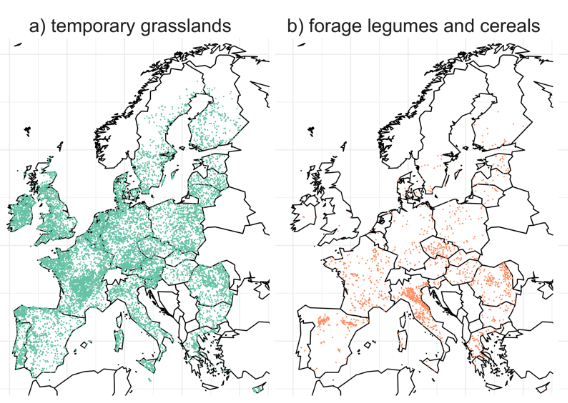 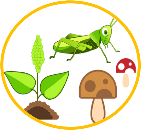 Biodiversity and improved pest and weed control
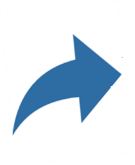 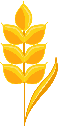 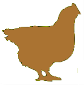 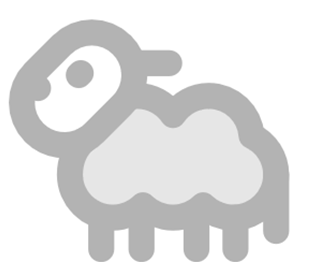 Increased reliance on feed inputs
Excessive amount of manure
Increased reliance on direct and indirect energy and nutrients
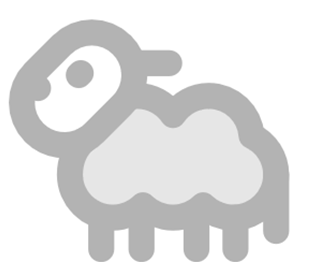 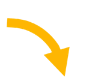 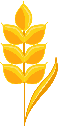 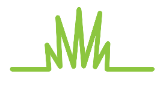 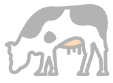 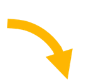 Contributing to disturbance of biogeochemical flows, water pollution, biodiversity loss, climate change
(Ballot, 2023 ; Lassaletta, 2014 ; Peterson, 2020)
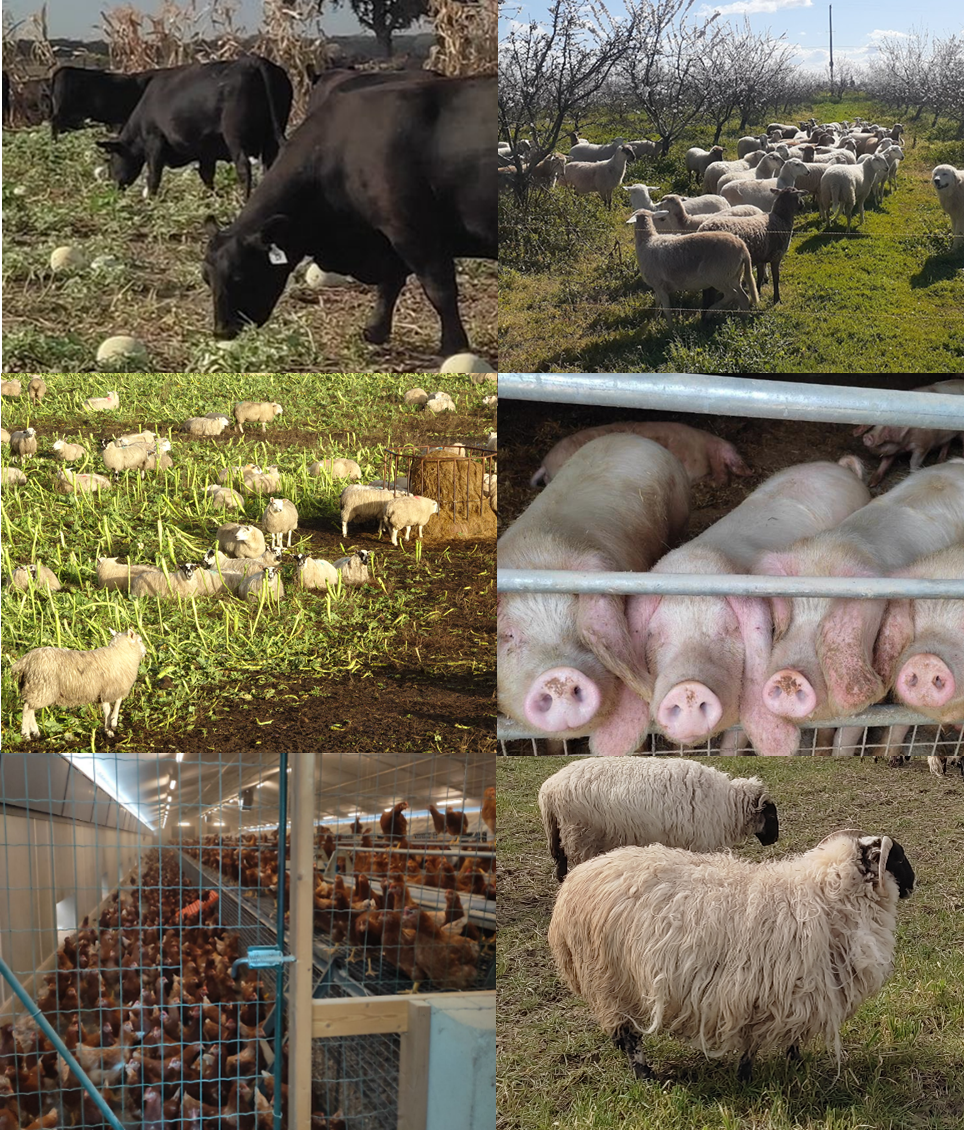 4
Bucking the trends of specialization and livestock regression, some crop farmers are …Reintegrating Livestock
4
Sustainable or not sustainable, that is the question
5
Farms having reintegrated livestock have been understudied by research to date
Systems integrating crop and livestock enterprises are often thought to be sustainable
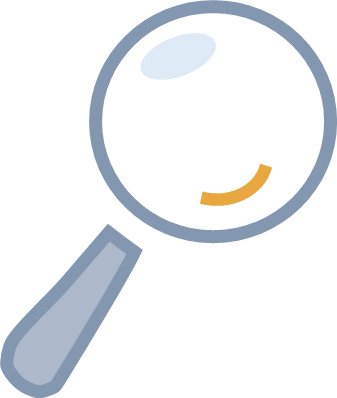 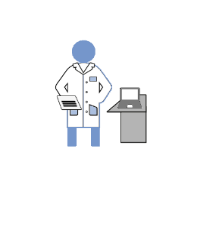 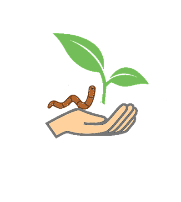 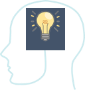 Livestock production is highly criticized for its environmental impacts
One of crop farmers’ main motivation for reintegrating livestock is the provision of ecosystem services
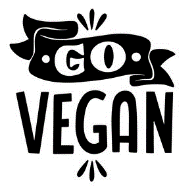 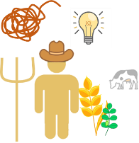 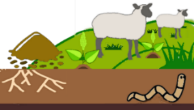 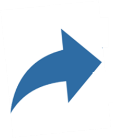 Need to determine the extent to which reintegrating livestock can improve the agroenvironmental dimension of crop farm sustainability
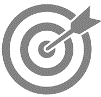 Characterizing changes in farming practices related to reintegrating livestock on crop farms and estimating their agroenvironmental impacts
5
(Meunier, 2024 ; Ryschawy, 2021 ; Torpman, 2024)
15 farmers having reintegrated livestock in various farming systems identified through innovation tracking
6
6
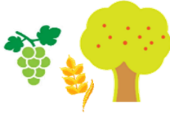 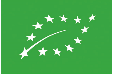 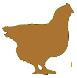 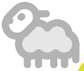 Mostly organic farming
2 livestock types
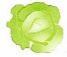 4 crop types
Free-range poultry : laying hens (4), broilers (1)
Sheep : for meat (9), for wool (1)
10 certified (+1)
Always in fully outdoor systems except fattening lambs
Grain crops (10), orchards (3), vineyards (2), vegetables (1)
Reintegration at several levels
And different duration since reintegration
With a wide range of farm size and number of animals reintegrated
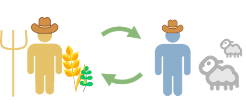 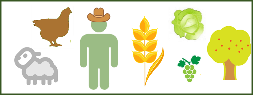 Farm UAA : From 5 to 2000 ha
2 to 25 years ; M = 6.6 years, med = 5 years
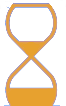 Farm level (5 poultry, 5 sheep)
Regional level (4 sheep)
Reintegrating 200 laying hens ; 
15 000 fattening lambs ;
 850 hosted ewes
Both (1 sheep)
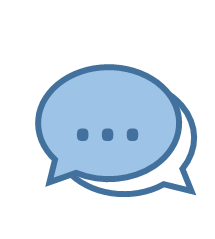 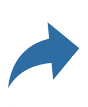 Characterize changes in farming practices and estimate the related agroenvironmental impacts
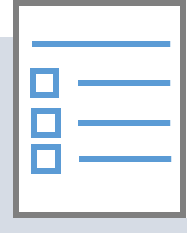 Interviews with 15 farmers
(Salembier, 2021)
Estimating the agroenvironmental impacts of change in farming practices beyond reintegrating livesotck
7
Reasons for choosing these indicators
3 agroenvironmental indicators
Sensitive to changes in farming practices related to reintegrating livestock
Aligned with the main advantages of integrated crop-livestock systems and farmers’ motivations to reintegrate livestock
Easy data collection and explanation to farmers
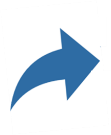 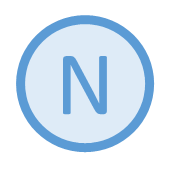 Nitrogen surplus
Nitrogen input, output, storage
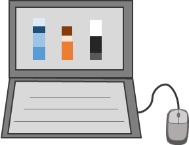 Choices made for calculations
Energy consumption
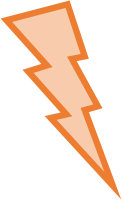 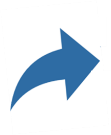 Direct and indirect
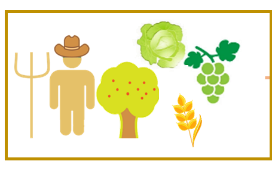 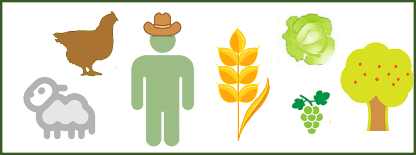 Greenhouse gas emission 
and carbon storage
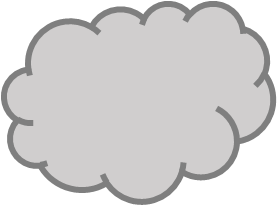 Emissions from mechanization, electricity, inputs, animal presence, mechanized fertilizer spreading

Storage through conversion of cropland into pasture, planting trees
Focus on changes before / after reintegrating livestock
Calculations at farm gates on a yearly basis
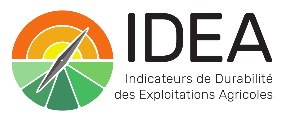 Equations and coefficients from IDEA4
(Zahm, 2019, 2023)
Farm reintegrating livestock
at the farm or regional level
Specialized crop farm
Reintegrating livestock may generate high environmental impacts…
8
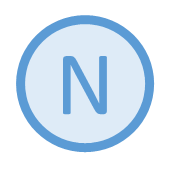 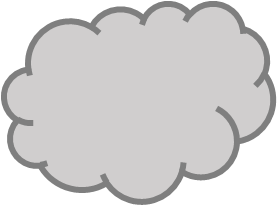 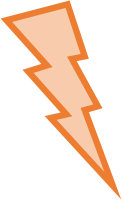 Greenhouse gas emission changes
Nitrogen surplus changes
Energy consumption changes
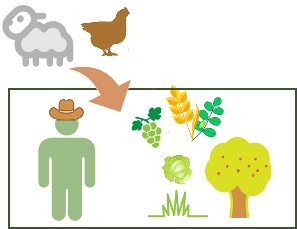 + 16 ± 27
+ 6 837 ± 14 430
+ 0.83 ± 1.7
Impacts on farms in the sample 
(All livestock, n=15)
… According to the main features of livestock reintegration
Means for reference specialized crop farms
13 425 ; 21 480
35
2.25 ; 0.75
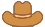 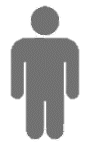 High environmental impacts for poultry reintegration in highly integrated value chains
9
Greenhouse gas emission changes
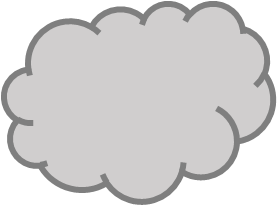 Main motivation
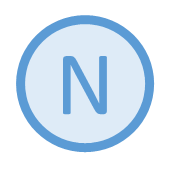 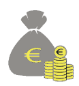 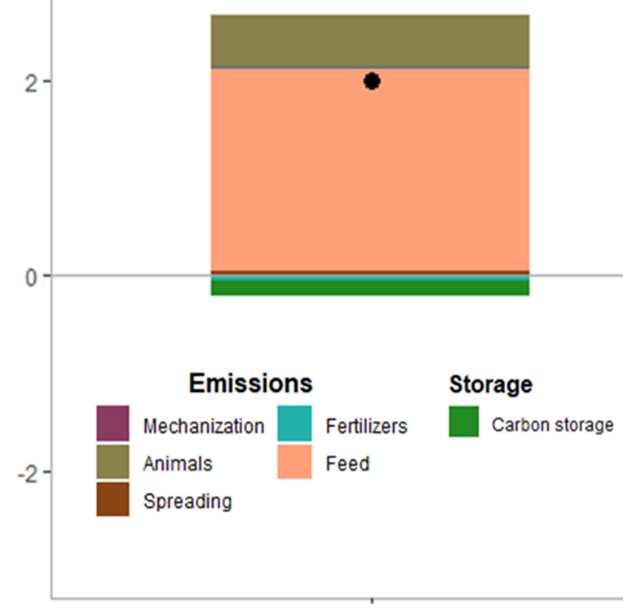 Nitrogen surplus changes
+ 43 kgN/ha
Increasing economic sustainability
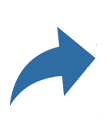 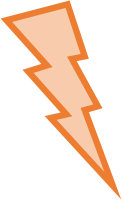 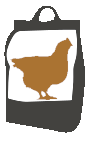 Energy consumption changes
+ 21 047 MJ/ha
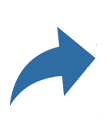 Highly integrated value chains
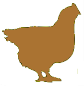 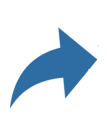 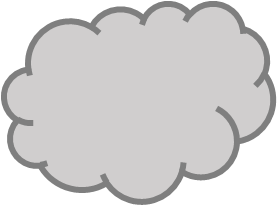 Low adaptations
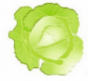 Greenhouse gas emission changes
+2.46 t CO2 eq /ha
Fear, lack of knowledge and equipment
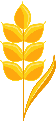 High reliance on feed input
No fertilization strategy change
Specialized crop farm reintegrating poultry
Limited introduction of pastures
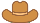 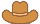 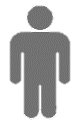 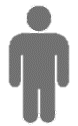 Lower environmental impacts for sheep reintegration, depending on the adaptations made
10
Low adaptations (n=4)
Subsequent adaptations (n=6)
Greenhouse gas emission changes
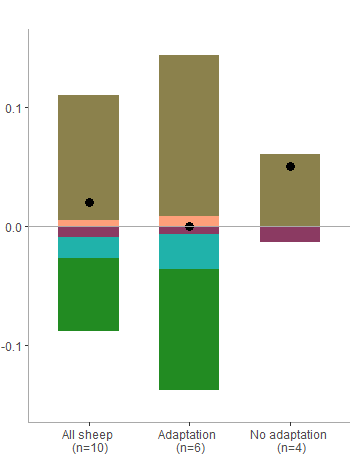 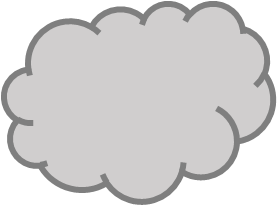 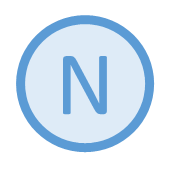 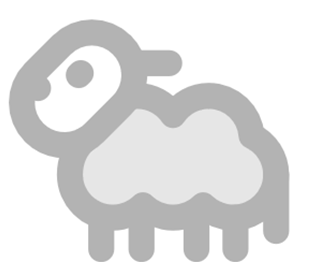 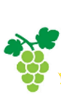 + 0.01 ± 0.08
Nitrogen surplus changes
+ 2 kgN/ha
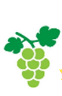 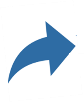 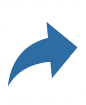 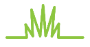 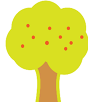 + 0.02 ± 0.08
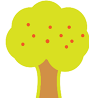 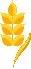 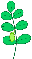 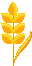 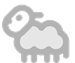 Specialized crop farm reintegrating sheep
+ 0.05 ± 0.08
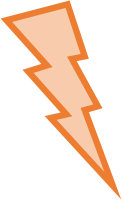 Main motivation
Ecosystem service promotion
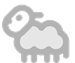 + technical challenge
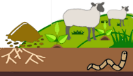 Energy consumption changes
-268 MJ/ha
Sheep as mowers
Sheep as part of the system
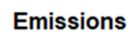 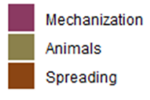 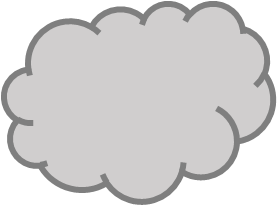 Reduction of mechanization
Reduction of mechanization
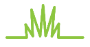 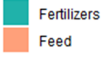 Greenhouse gas emission changes
+0.02 t CO2 eq /ha
Conversion of cropland into pastureland and increased legume share in cover crops
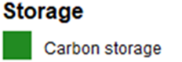 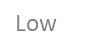 Reduction of fertilizer inputs
Key take home messages
11
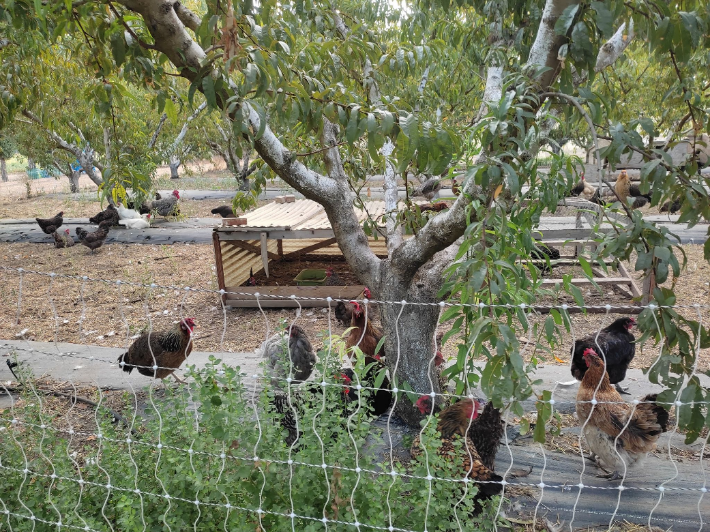 The question of the sustainability of livestock reintegration is not straight to answer
It depends on the changes made in farming practices, themselves conditioned by farmers’ motivations, sociotechnical contexts and emerging opportunities

If subsequent adaptations of the cropping system are made to promote synergistic interactions between crop and livestock enterprises, reintegrating livestock onto specialized crop farms can be a sustainable option for livestock farming in the future 

Further quantification of the impacts of reintegrating livestock on farm sustainability is needed to support their scaling up
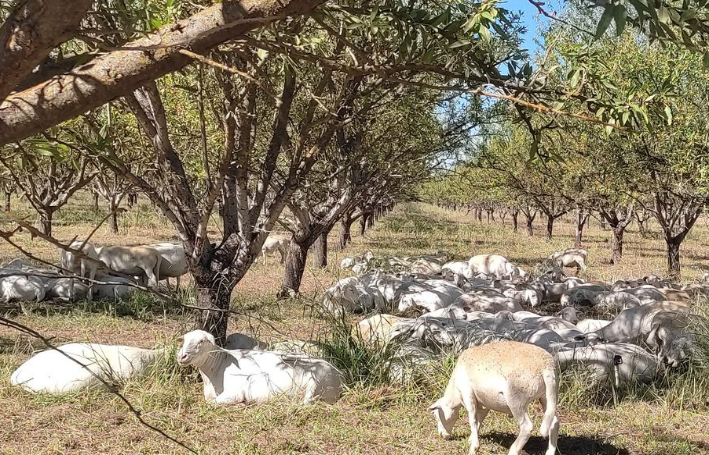 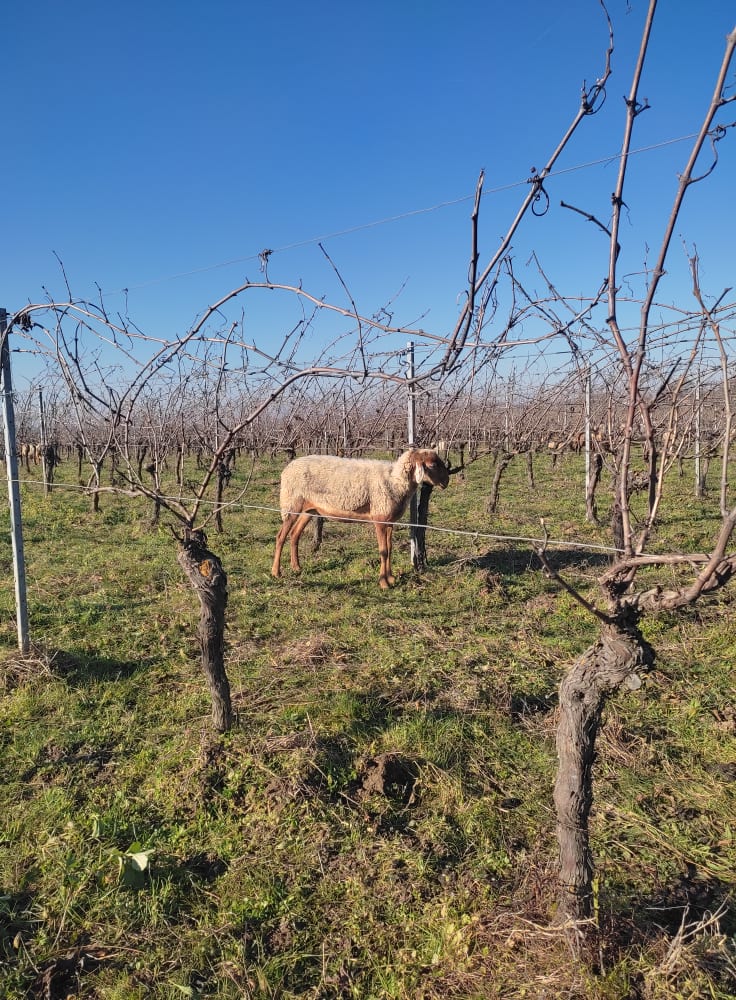 12
Thank you for your attention
Clémentine Meunier
clementine.meunier@inrae.fr
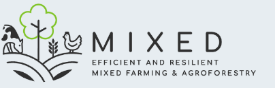 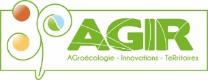 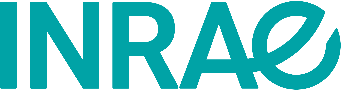 28/08/2024
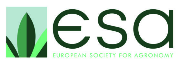 A few references (1/2)
13
AGRESTE, 2020. Recensement Général Agricole.
Ballot, R., Guilpart, N., Jeuffroy, M., 2022. The first map of dominant crop sequences in the European Union over 2012-2018. Earth Syst. Sci. Data 1–26.
Garrett, R.D., Ryschawy, J., Bell, L.W., Cortner, O., Ferreira, J., Garik, A.V.N., Gil, J.D.B., Klerkx, L., Moraine, M., Peterson, C.A., Dos Reis, J.C., Valentim, J.F., 2020. Drivers of decoupling and recoupling of crop and livestock systems at farm and territorial scales. Ecol. Soc. 25. https://doi.org/10.5751/ES-11412-250124
Lassaletta, L., García-Gómez, H., Gimeno, B.S., Rovira, J. V., 2009. Agriculture-induced increase in nitrate concentrations in stream waters of a large Mediterranean catchment over 25 years (1981-2005). Sci. Total Environ. 407, 6034–6043. https://doi.org/10.1016/j.scitotenv.2009.08.002
Lemaire, G., Franzluebbers, A., Carvalho, P.C. de F., Dedieu, B., 2014. Integrated crop-livestock systems: Strategies to achieve synergy between agricultural production and environmental quality. Agric. Ecosyst. Environ. 190, 4–8. https://doi.org/10.1016/j.agee.2013.08.009
Martin, G., Moraine, M., Ryschawy, J., Magne, M.A., Asai, M., Sarthou, J.P., Duru, M., Therond, O., 2016. Crop–livestock integration beyond the farm level: a review. Agron. Sustain. Dev. 36. https://doi.org/10.1007/s13593-016-0390-x
Meunier, C., Martin, G., Barnaud, C., Ryschawy, J., 2024. Bucking the trend : Crop farmers ’ motivations for reintegrating livestock. Agric. Syst. 214. https://doi.org/10.1016/j.agsy.2023.103820
A few references (2/2)
14
Peterson, C.A., Deiss, L., Gaudin, A.C.M., 2020. Commercial integrated crop-livestock systems achieve comparable crop yields to specialized production systems: A meta-analysis. PLoS One 15, 1–25. https://doi.org/10.1371/journal.pone.0231840
Ryschawy, J., Tiffany, S., Gaudin, A., Niles, M.T., Garrett, R.D., 2021. Moving niche agroecological initiatives to the mainstream: A case-study of sheep-vineyard integration in California. Land use policy 109. https://doi.org/10.1016/j.landusepol.2021.105680
Salembier, C., Segrestin, B., Weil, B., Jeuffroy, M., Cadoux, S., 2021. A theoretical framework for tracking farmers ’ innovations to support farming system design. Agron. Sustain. Dev. 41:61. https://doi.org/10.1007/s13593-021-00713-z
Torpman, O., Röös, E., 2024. Are Animals Needed for Food Supply, Efficient Resource Use, and Sustainable Cropping Systems? An Argumentation Analysis Regarding Livestock Farming. Food Ethics 9, 1–24. https://doi.org/10.1007/s41055-024-00147-9
Veysset, P., Lherm, M., Bébin, D., Roulenc, M., 2014. Mixed crop-livestock farming systems: A sustainable way to produce beef? Commercial farms results, questions and perspectives. Animal 8, 1218–1228. https://doi.org/10.1017/S1751731114000378
Zahm, F., Barbier, J.M., Cohen, S., Boureau, H., Girard, S., Carayon, D., Alonso Ugaglia, A., Del’homme, B., Gafsi, M., Gasseli, P., Guichard, L., Loyce, C., Manneville, V., Redlingshöfer, B., 2019. IDEA4 : une méthode de diagnosticpour une évaluation clinique de ladurabilité en agriculture 39–51.
Zahm, F., Girard, S., Alonso Ugaglia, A., Barbier, J.M., Boureau, H., Carayon, D., Cohen, S., Del’homme, B., Gafsi, M., Gasselin, P., Gestin, C., Guichard, L., Loyce, C., Manneville, V., Redlingshöfer, B., Rodrigues, I., 2023. La Méthode IDEA4 – Indicateurs de durabilité des exploitations agricoles. Principes & guide d’utilisation. Évaluer la durabilité de l’exploitation agricole, Éducagri é. ed.